Collaboration in the Current Political Climate
Christopher C. Daniel, MA, CEM Director, International Health and Safety, Michigan State University 

Jared Bickenbach, Assistant Director of Emergency Management & Global Preparedness, 
Baylor University 

Nicholas Vasquez, International Travel and Security Manager, College of William & Mary

Hanan Saab, Assistant Director for International Issues, Congressional and Governmental Affairs, Association of Public and Land-grant Universities



GRAND BALLROOM II | 3:15 – 4:45 PM
Certain Uncertainty: The New Normal
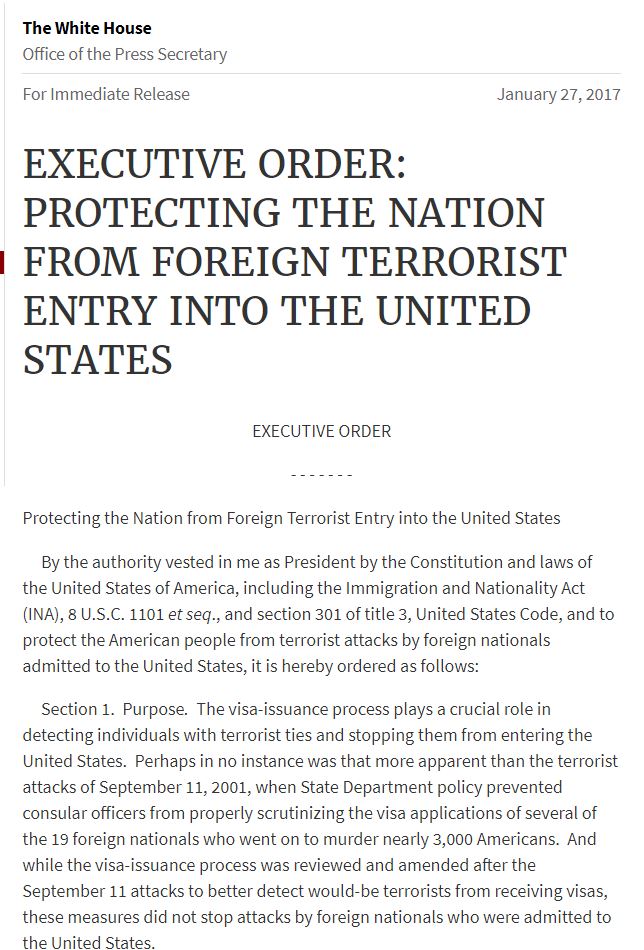 Travel Ban 2.0
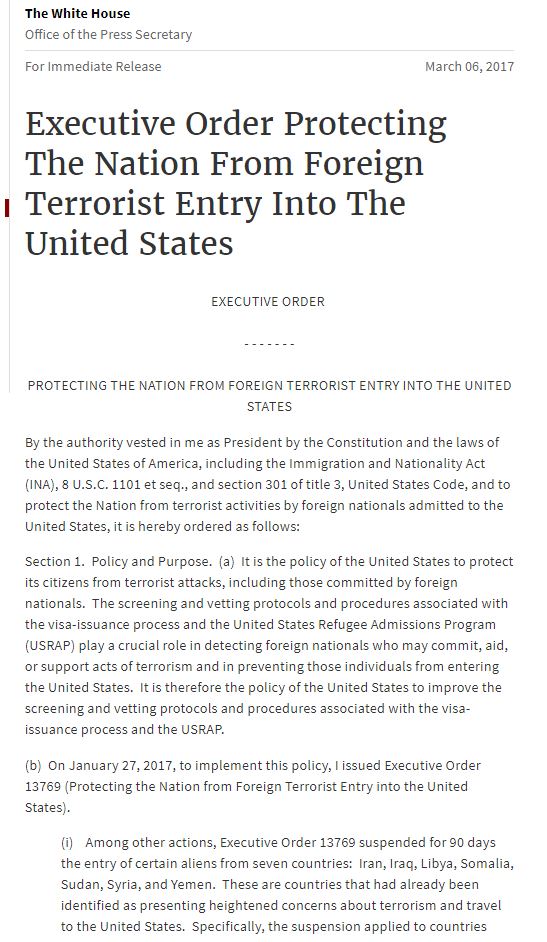 DACA: Repealed
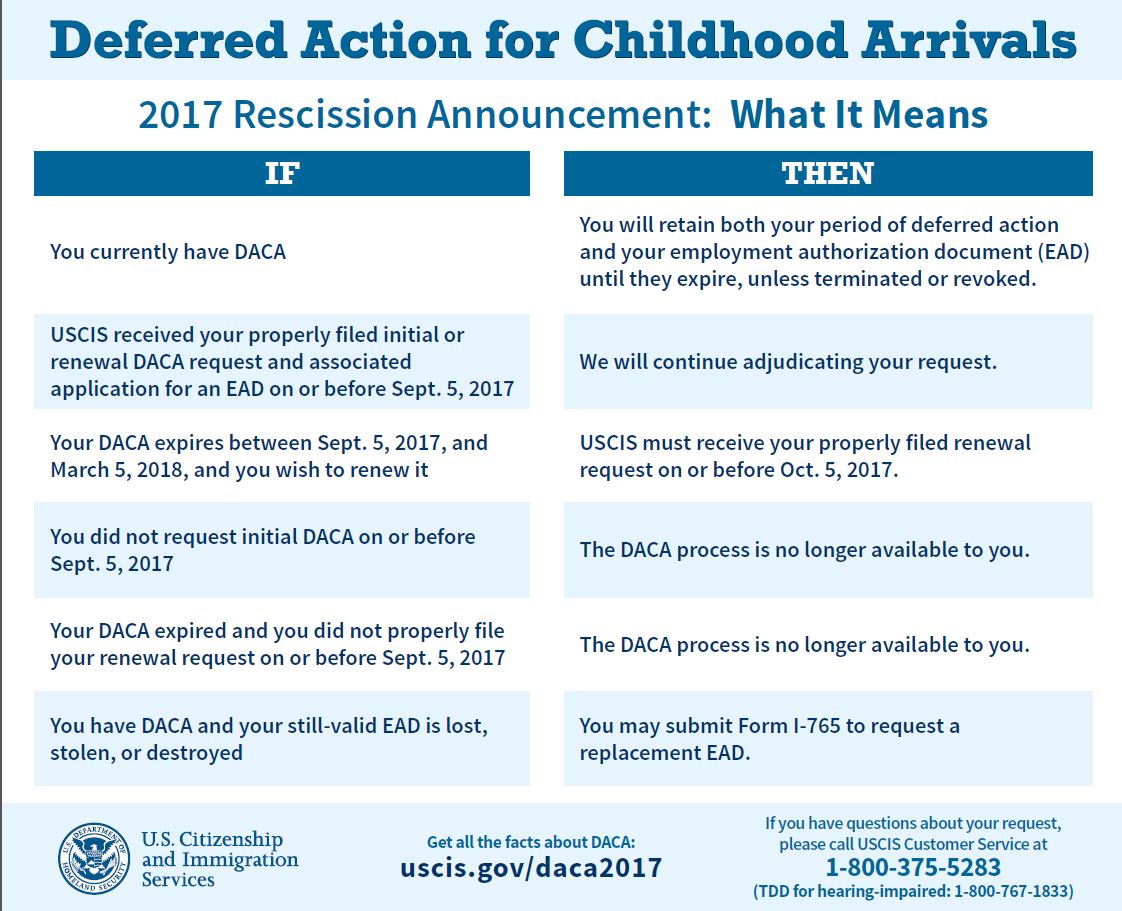 Immigration & Visa Policy
“Extreme Vetting”
Sierra Leone
Eretria 
Guinea – Student Visas
Cambodia
Internal & External Collaboration
Student Enrollment
Retention
Education Abroad
International Business Travel